Ilyen ma a védmű – csak a gát nyomvonalába eső fákat kellett kivágni,a többi fa megmaradhatott
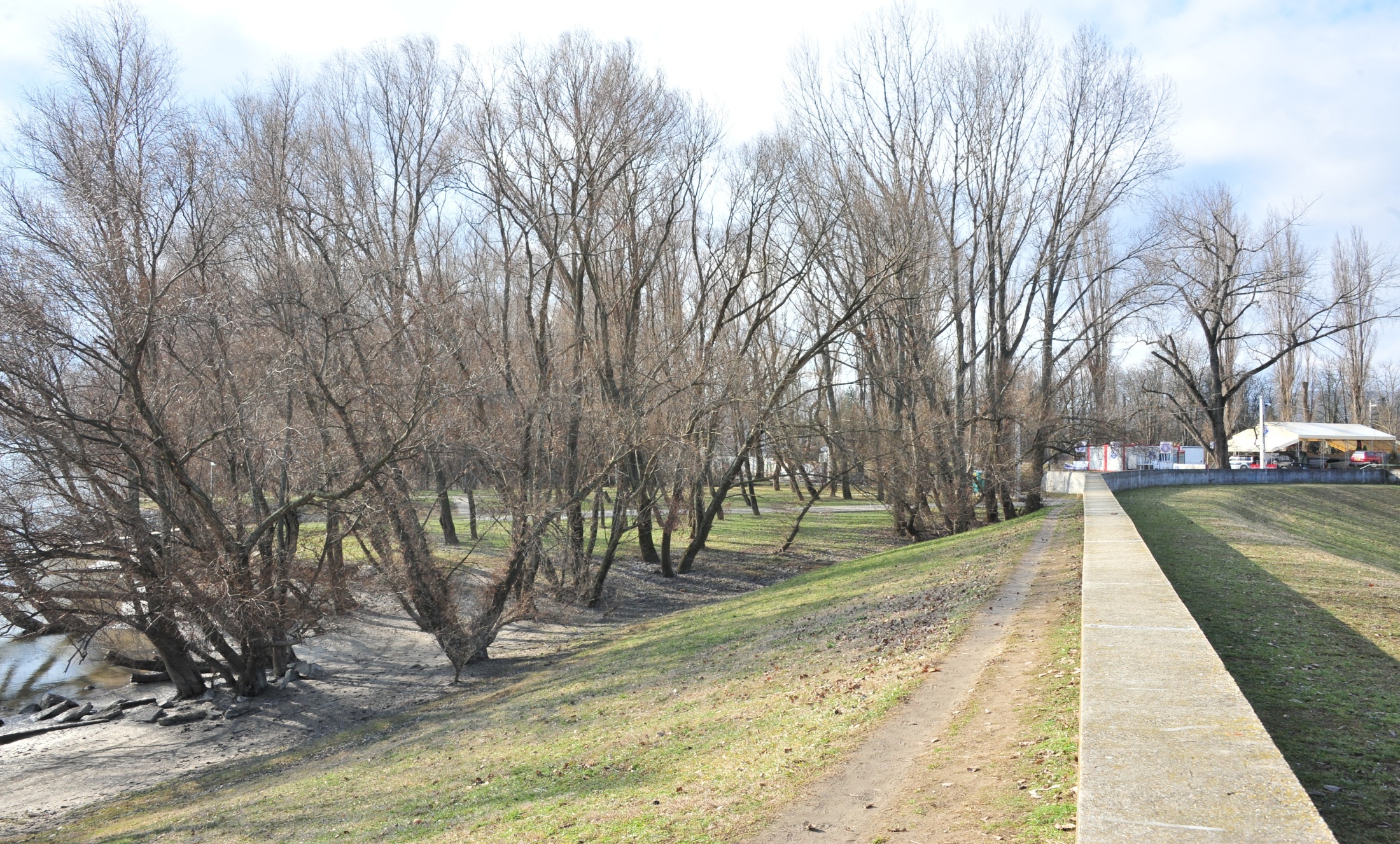 Galériaerdő – 2013. február 20-án
Galériaerdő – 2013. február 20-án
Galériaerdő – 2013. február 20-án
Galériaerdő – 2013. február 20-ániszap, sár mindenütt
Galériaerdő – 2013. február 20-án
Galériaerdő – 2013. február 20-án
A már feltöltött partszakasz és a galériaerdő határa  2013. február 20-án
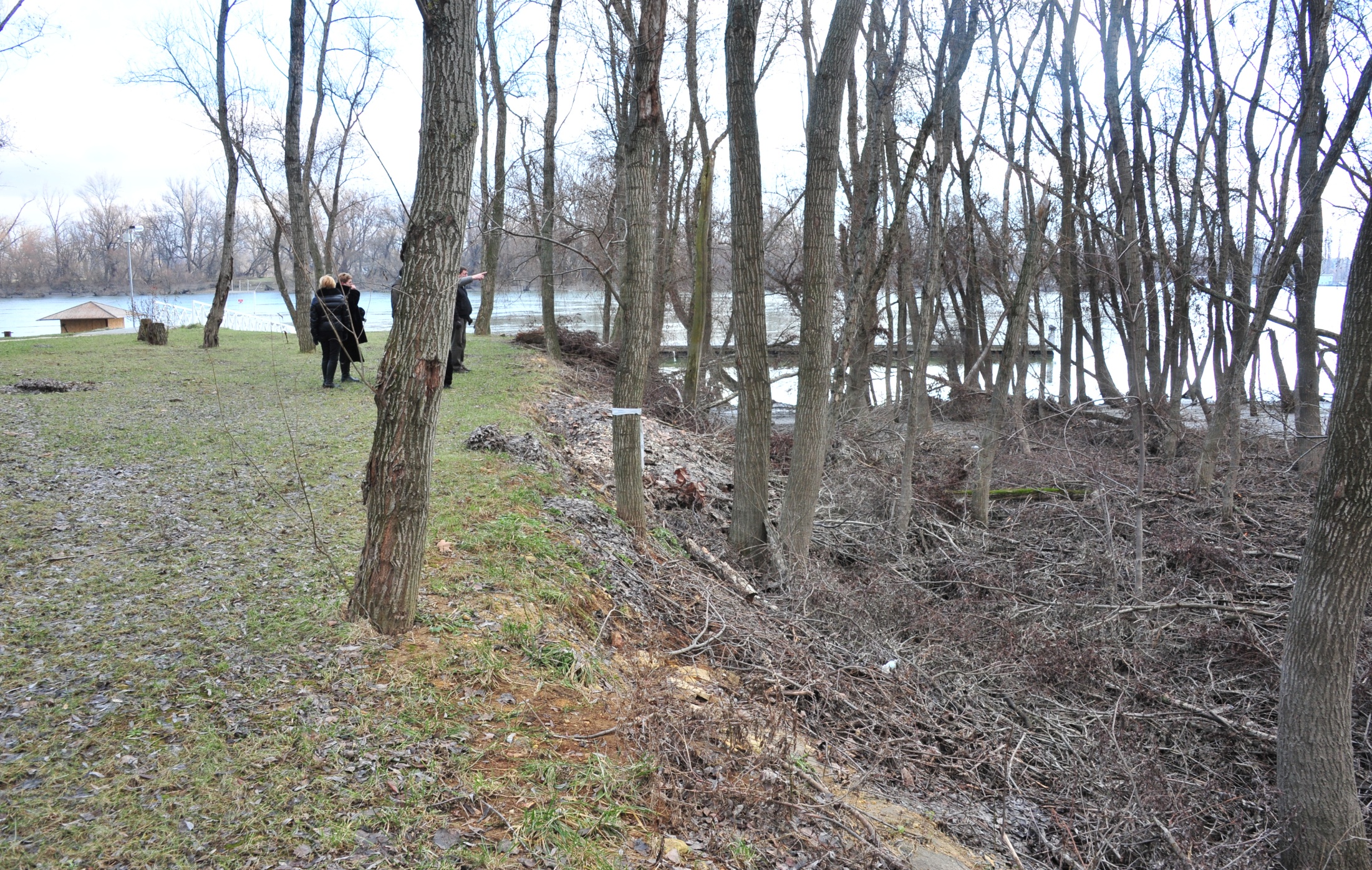 Feltöltött part fákkal – 2013. február 20-án
Ilyen az 1:5-ös rézsű – ilyet építünk a feltöltésre kerülő partszakaszon
Ilyen lesz az új rézsű burkolata
A parti sétány – 2013. február 20-án
A parti sétány látványterve
A parti sétány látványterve
A parti sétány látványterve
A parti sétány látványterve
A mobilgát árvízmentes időben
A mobilgát összeállítása
A mobilgát árvíz esetén felépítve
Petíció –  a képhez írott szöveg megtévesztő, mert ezen a szakaszon nem változik semmi,  a mobilgát a telekhatárok közelében épül !